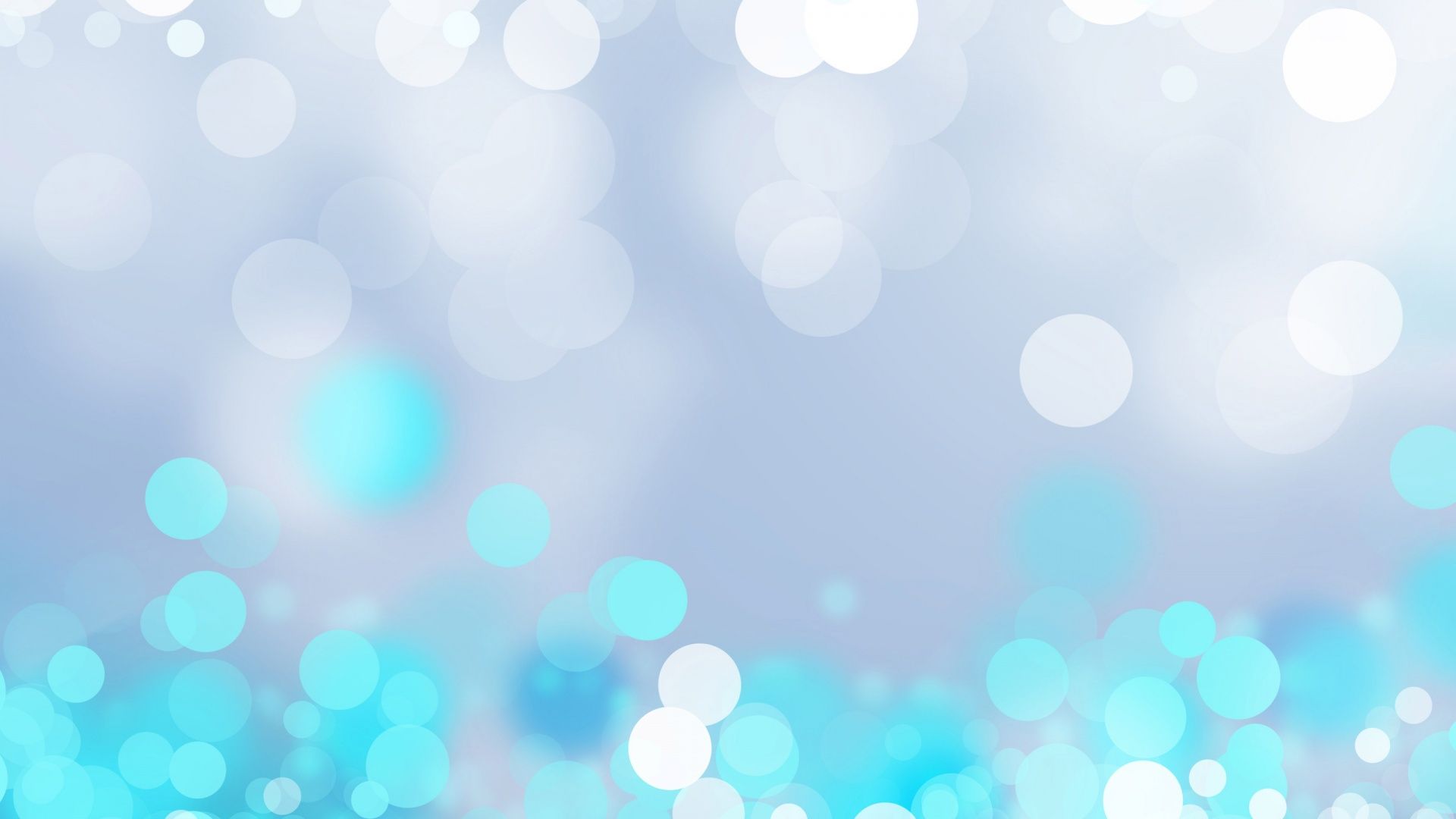 Предметно-пространственная среда старше-подготовительной группы
«Кораблик»
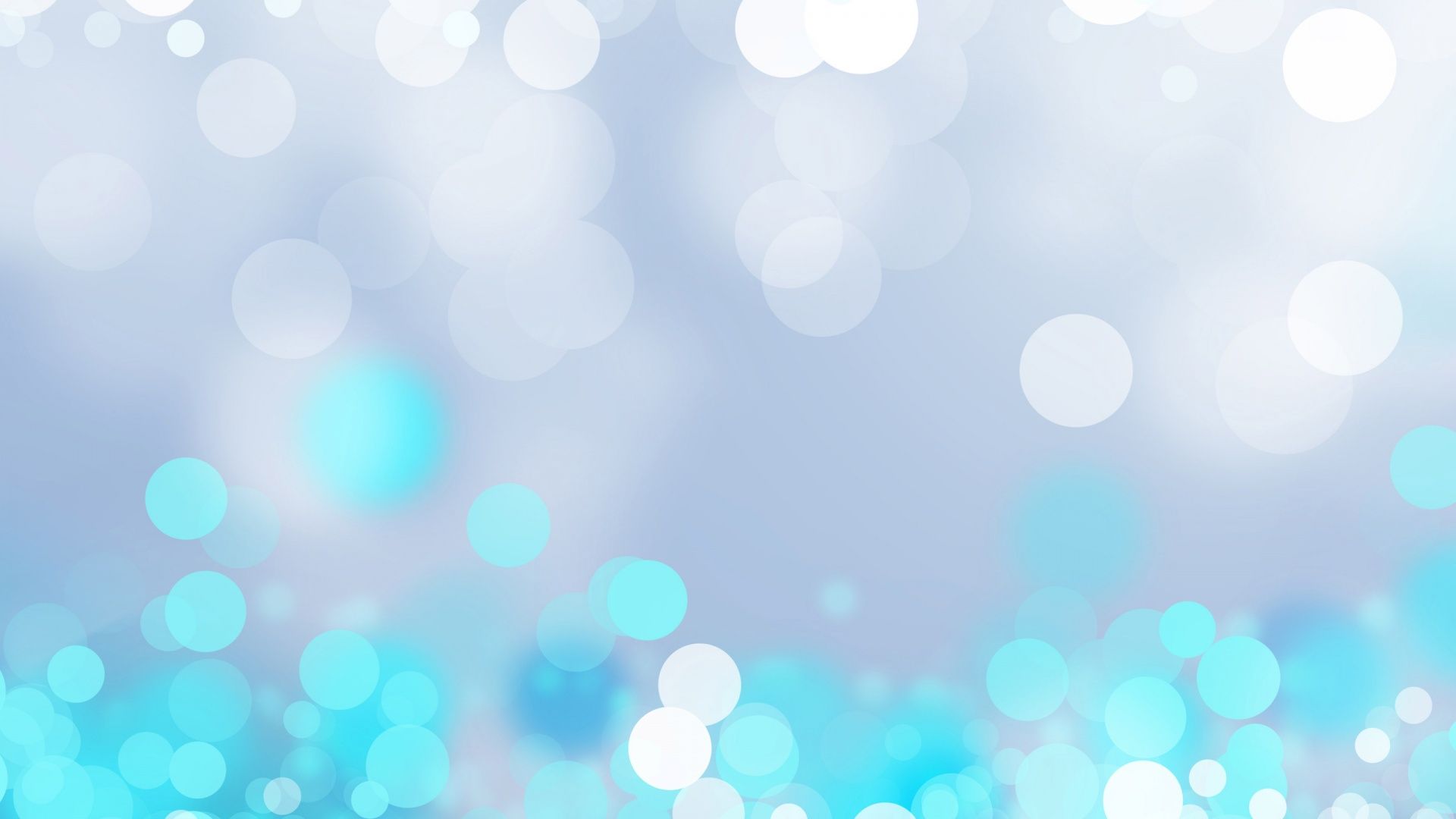 Центр познавательного развития
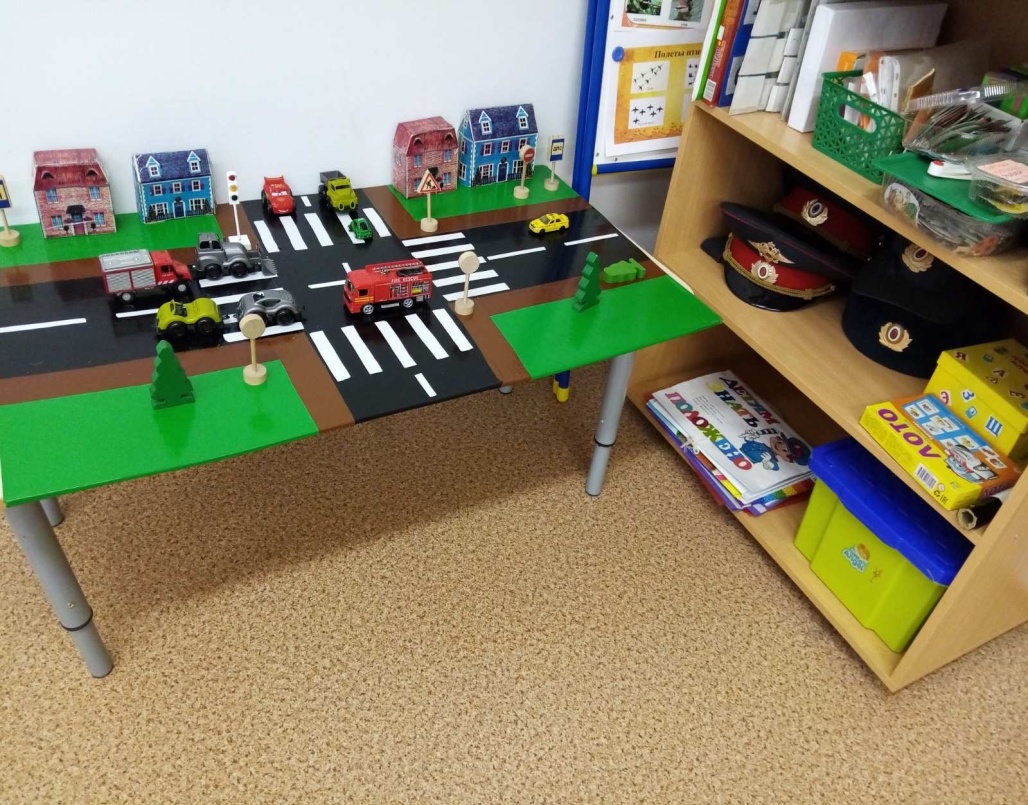 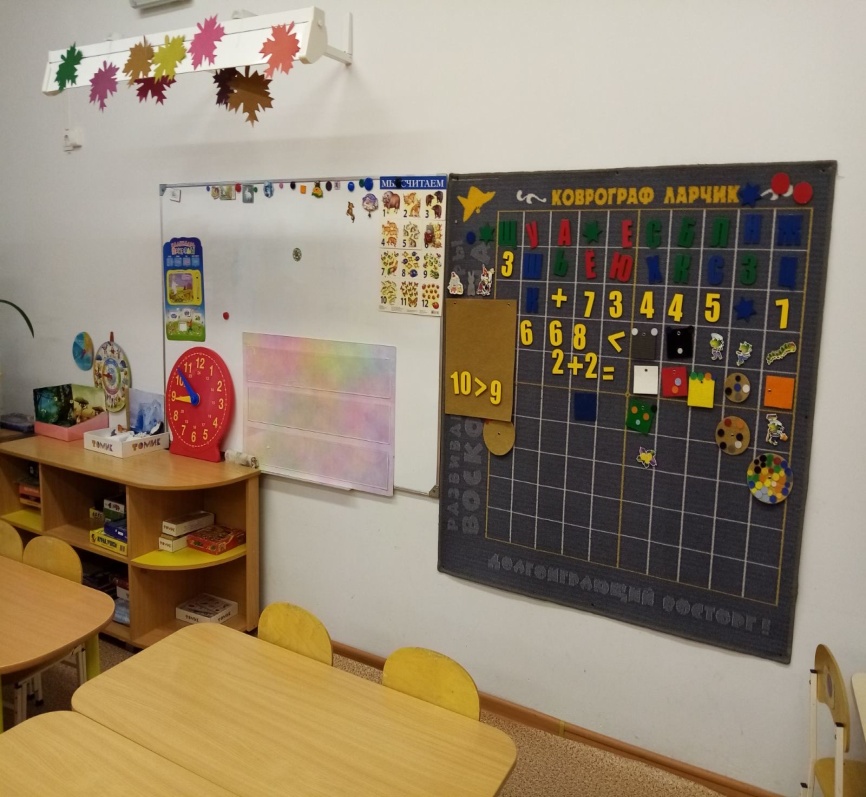 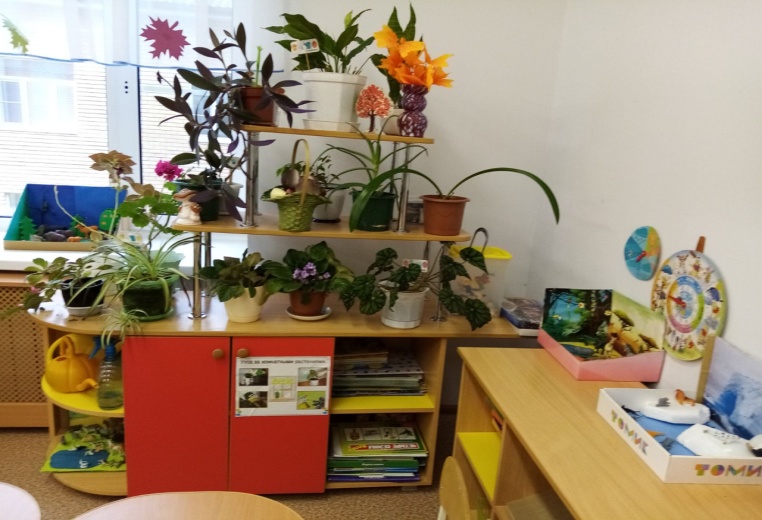 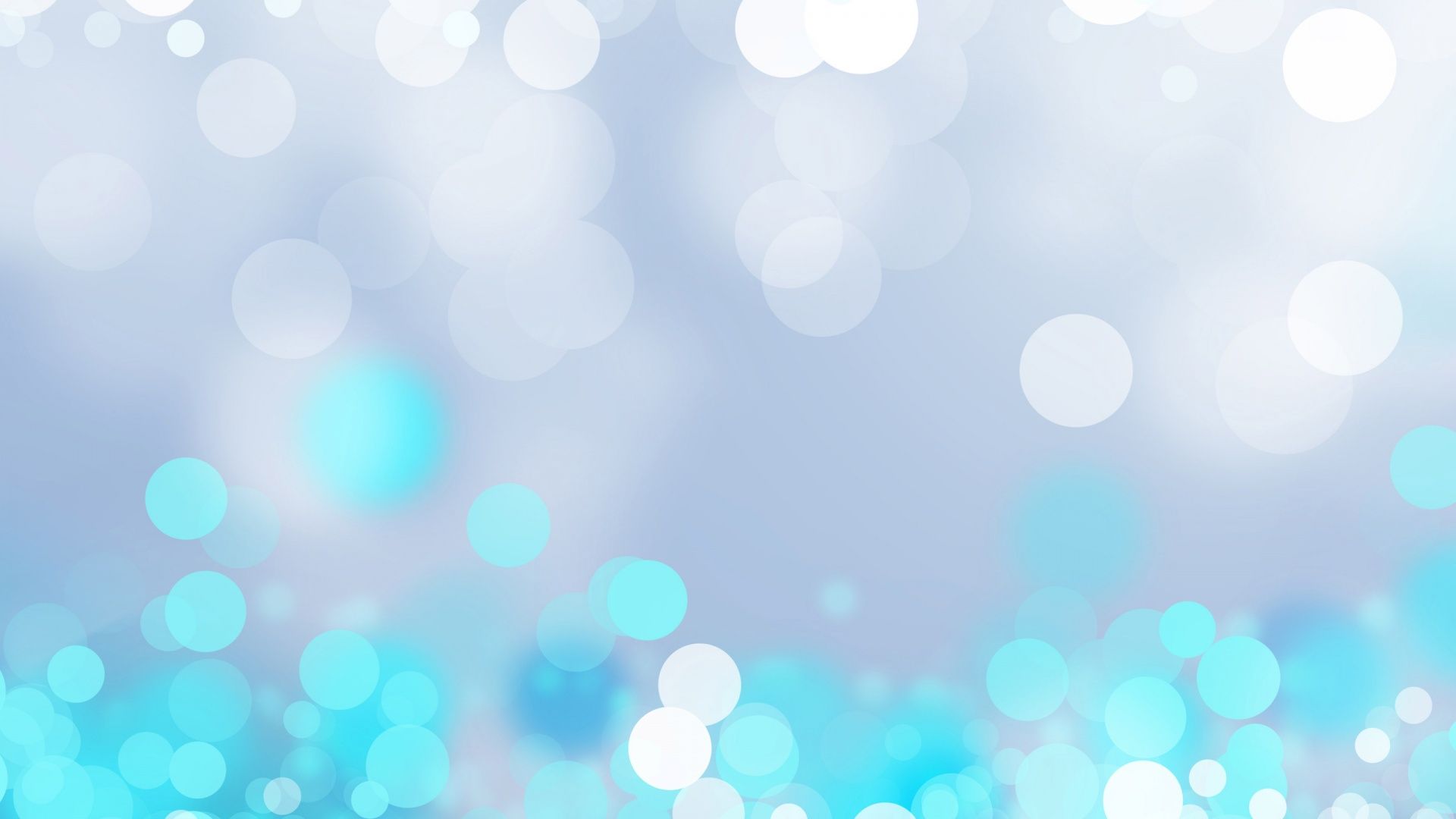 Центр  художественно-эстетического развития
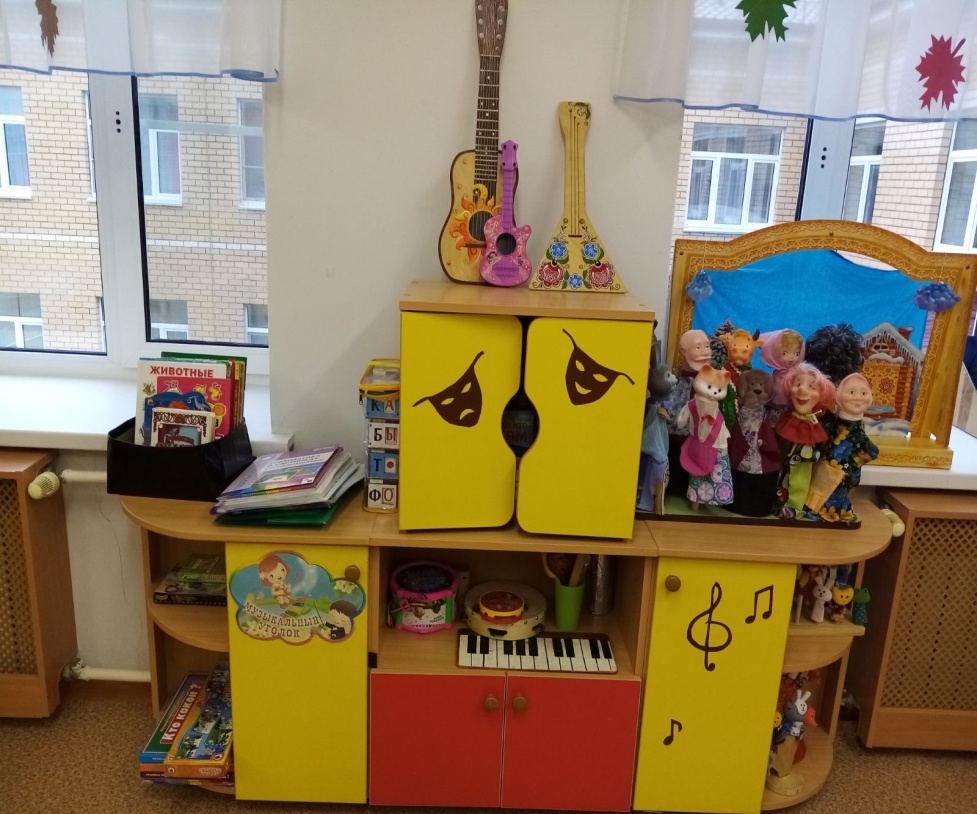 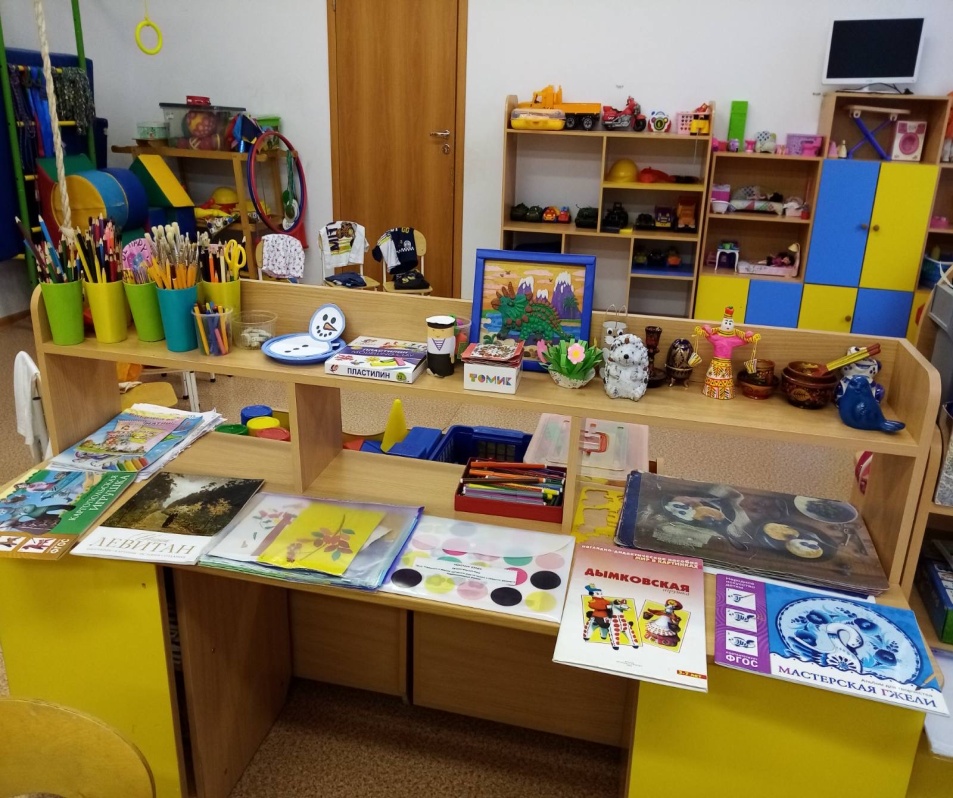 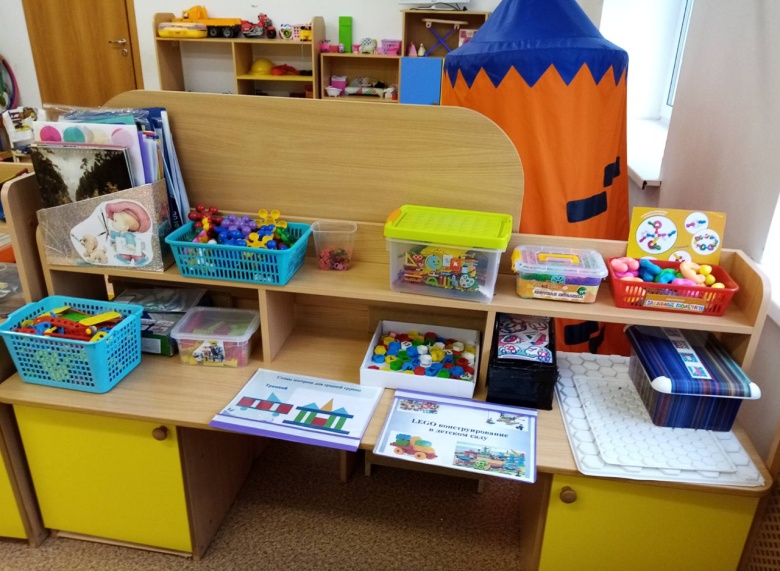 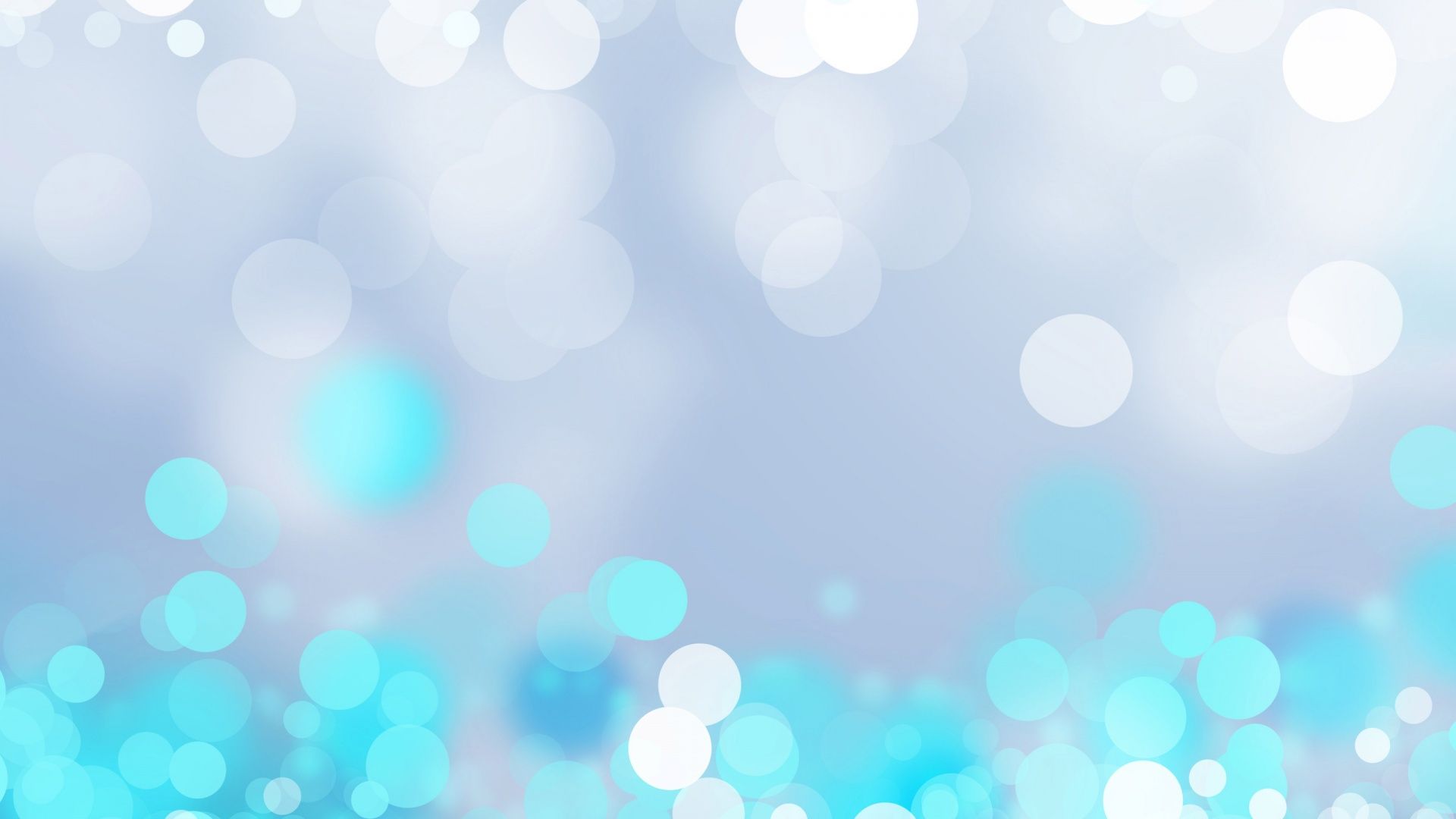 Центр игры
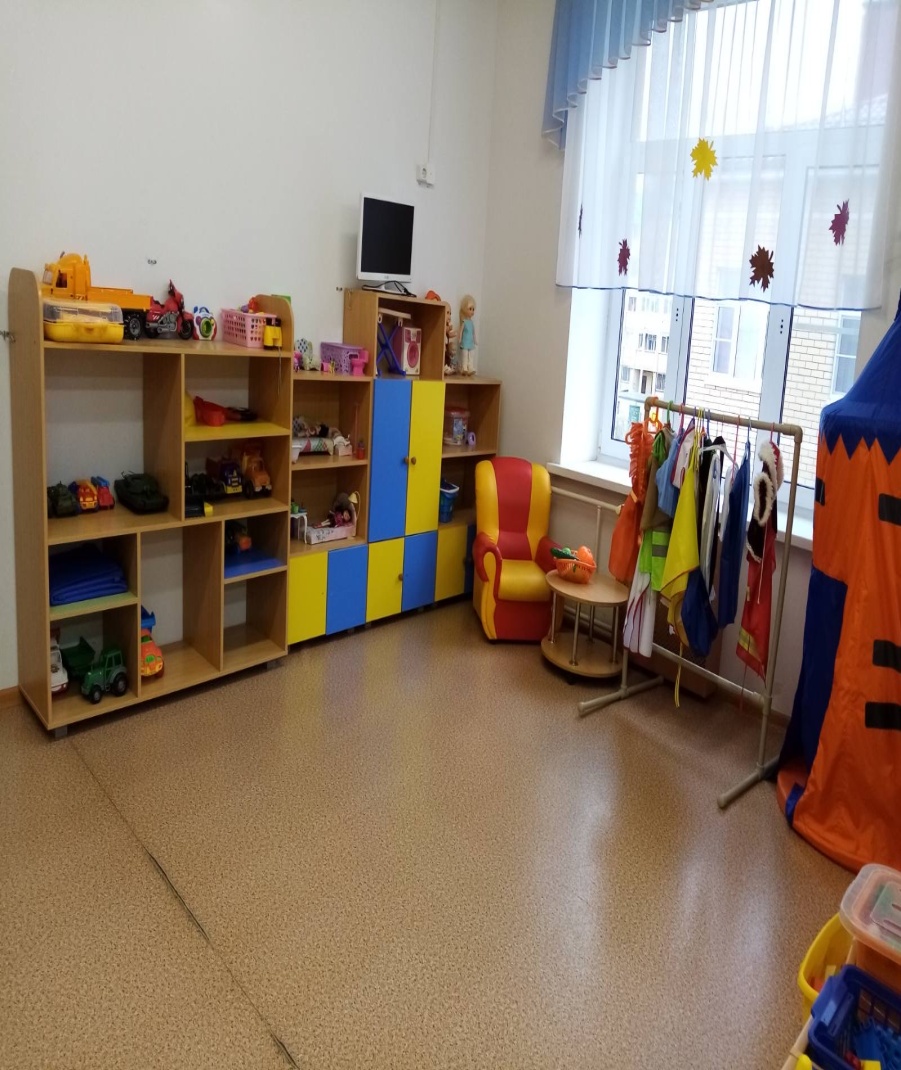 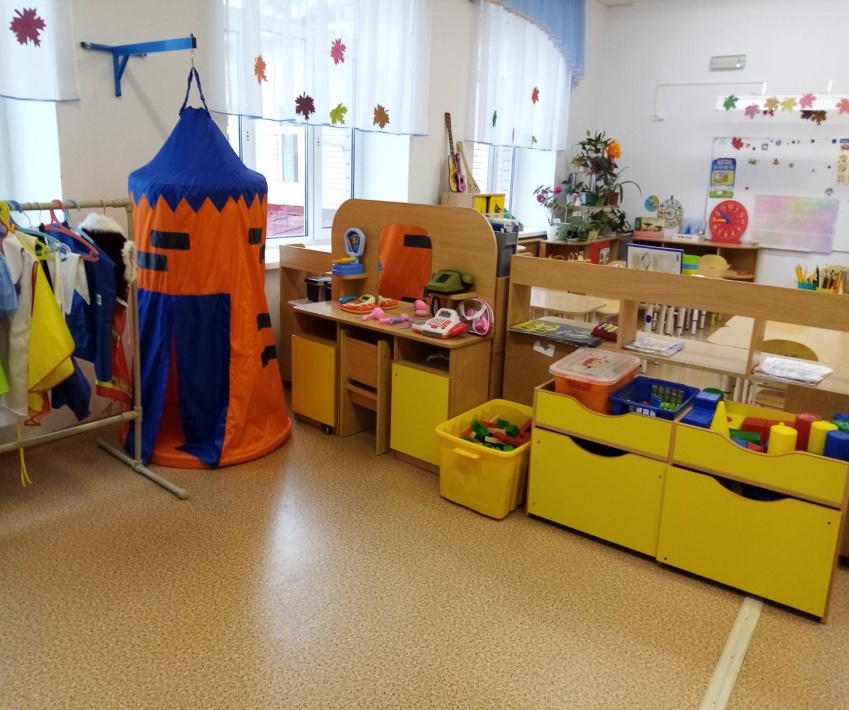 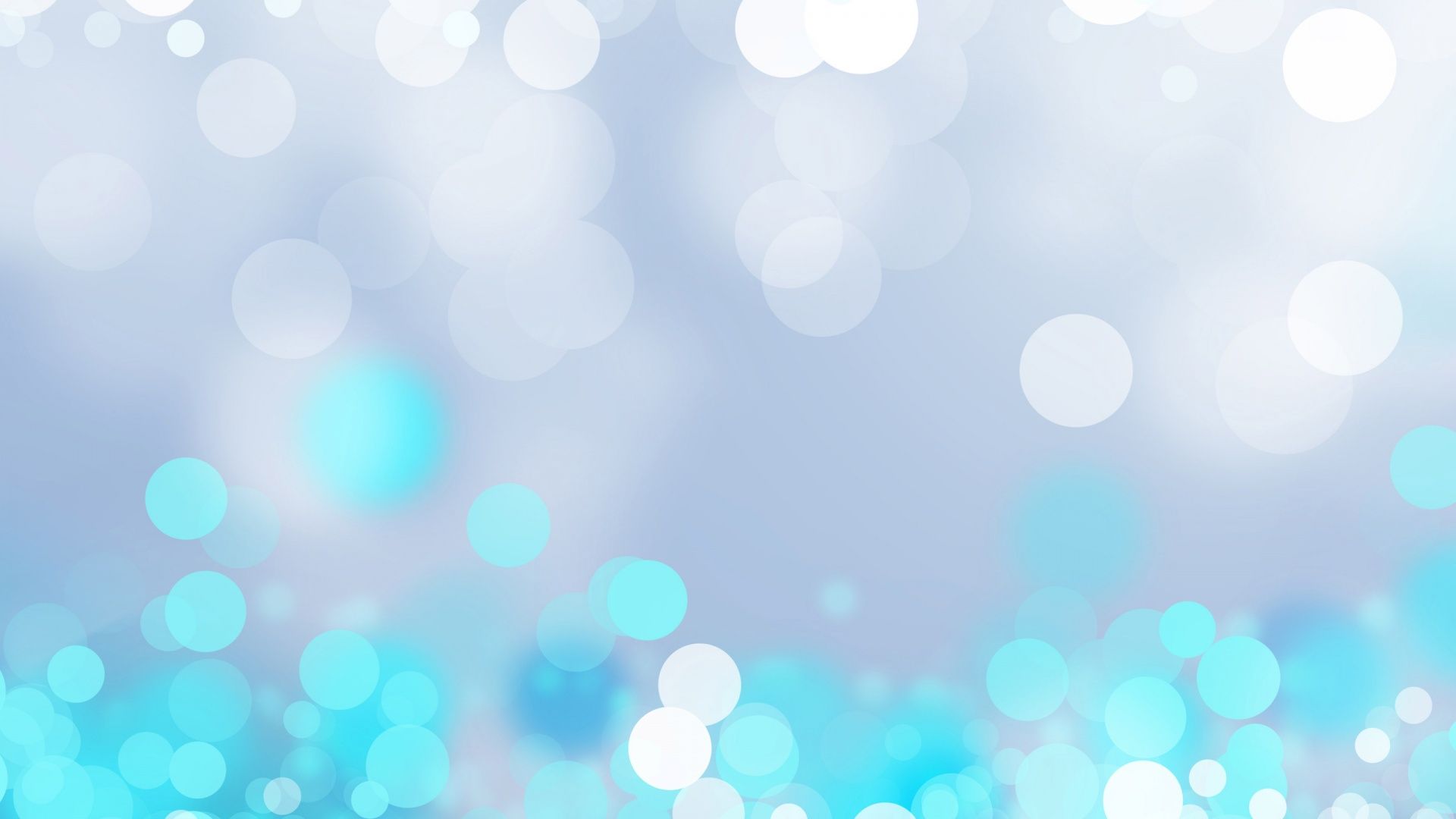 Центр физического развития
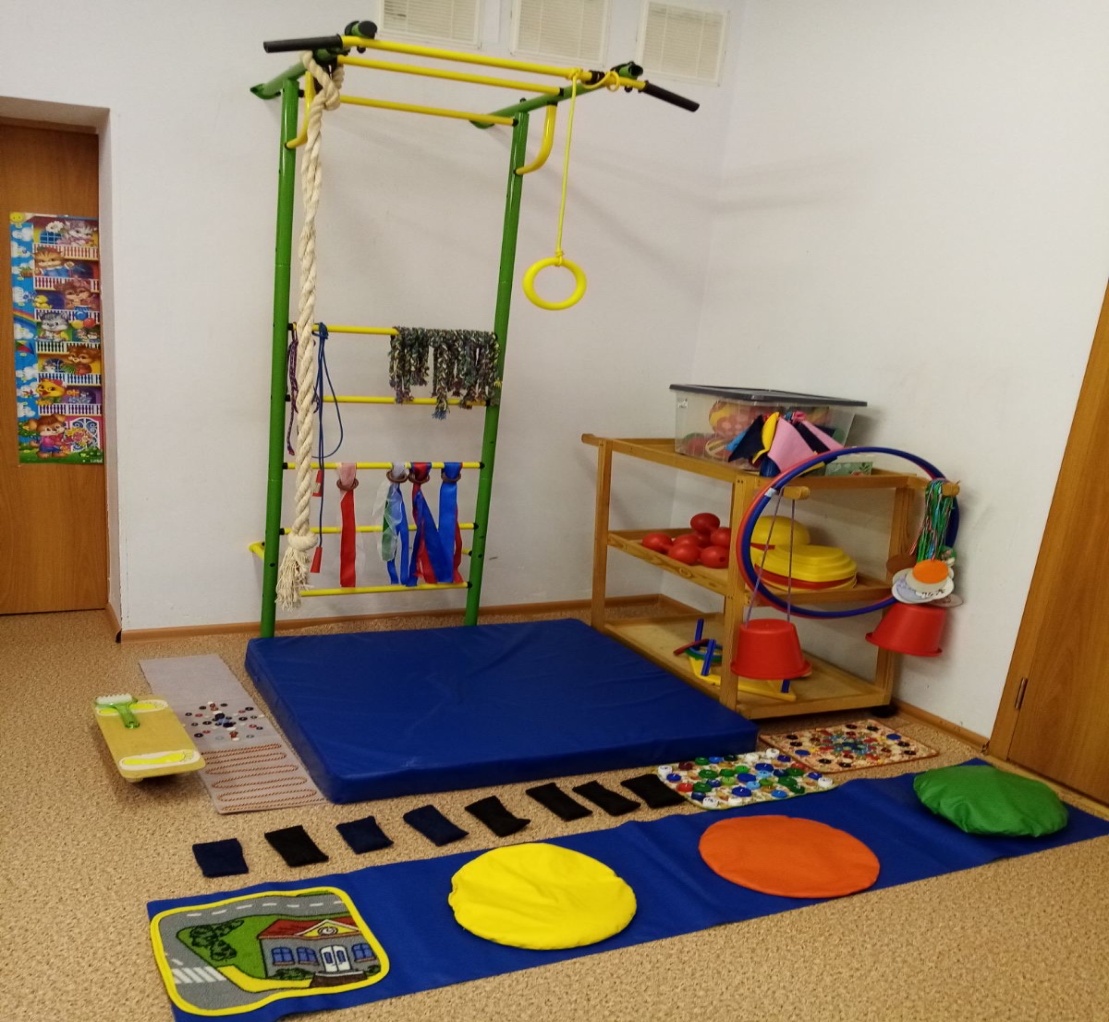 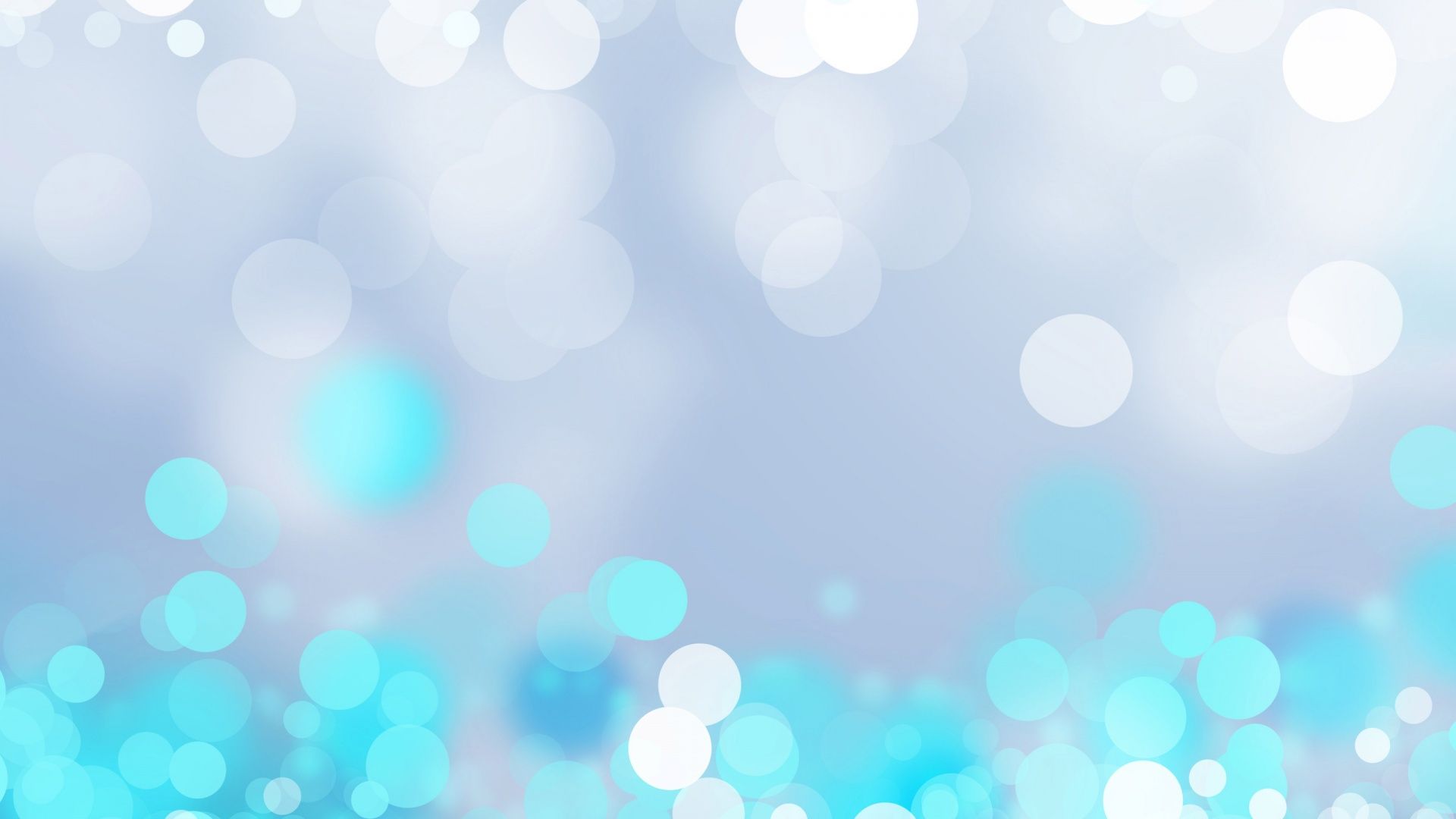 Центр социально-коммуникативного развития